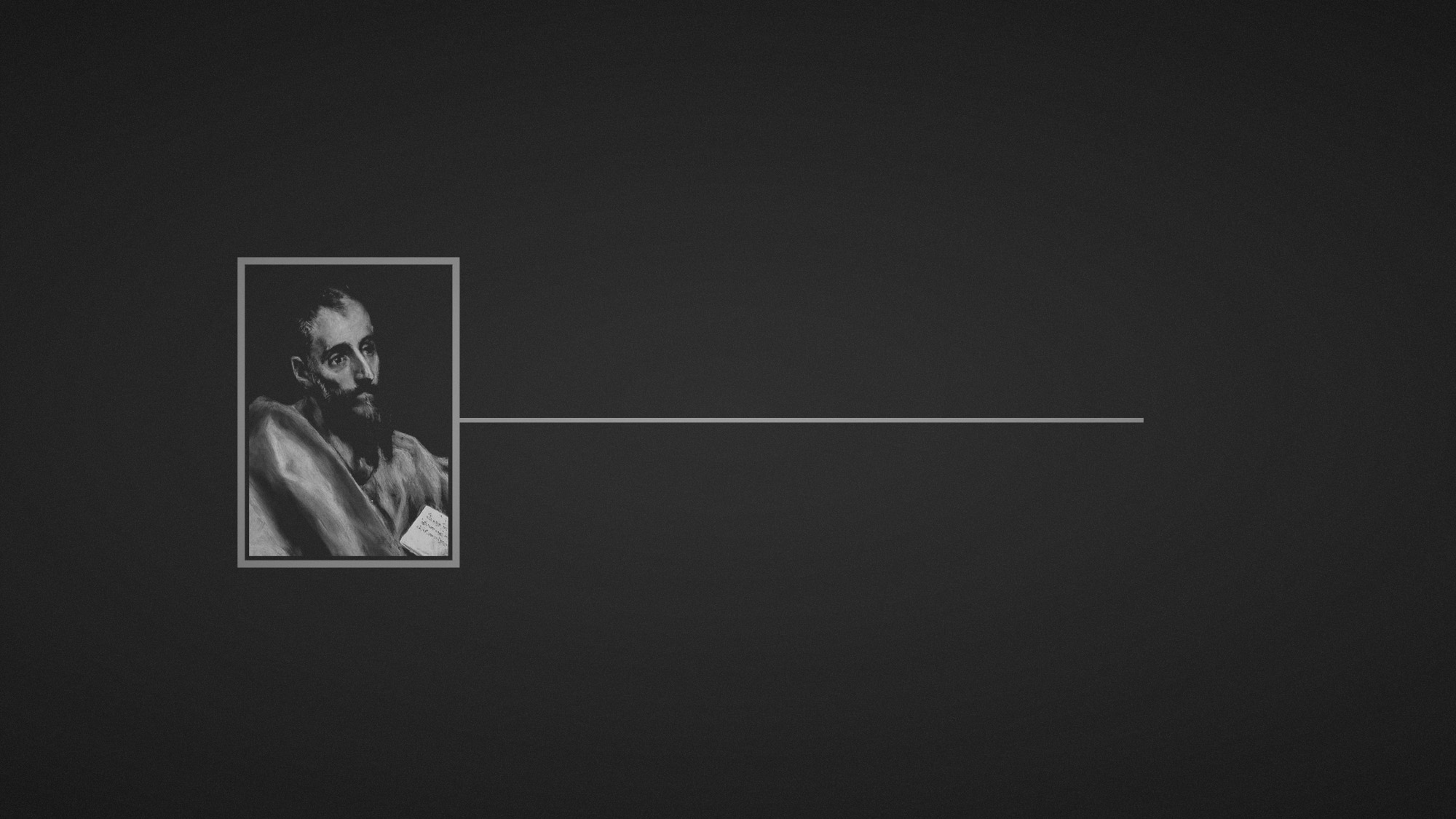 Paul’s letter
to the ROMANS
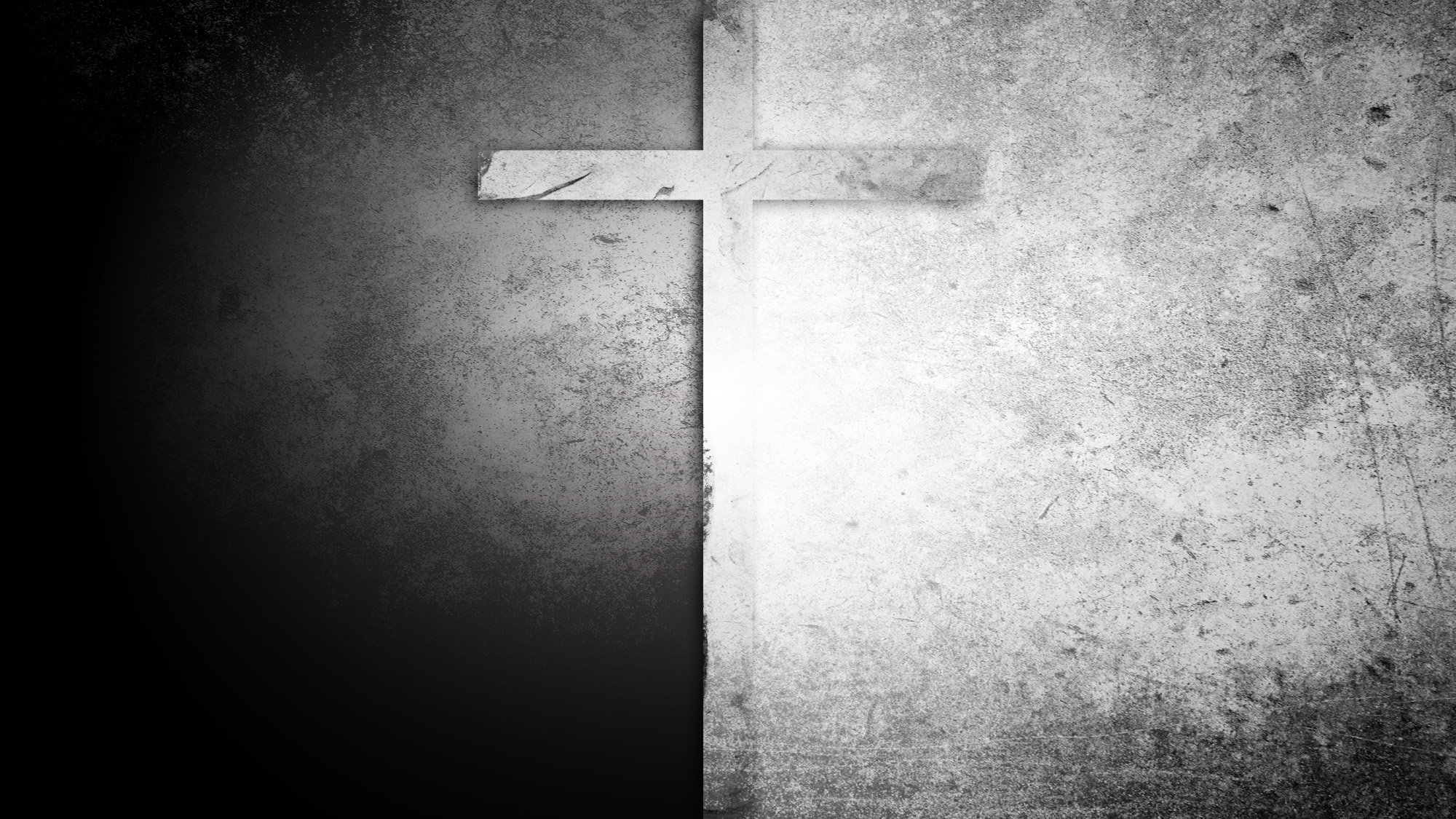 the Era of Adam
the Era of Jesus
Sin
Condemnation
Death
Abounded
Flesh
Obedience
Justification
Life
Abounded More
Spirit
The Law
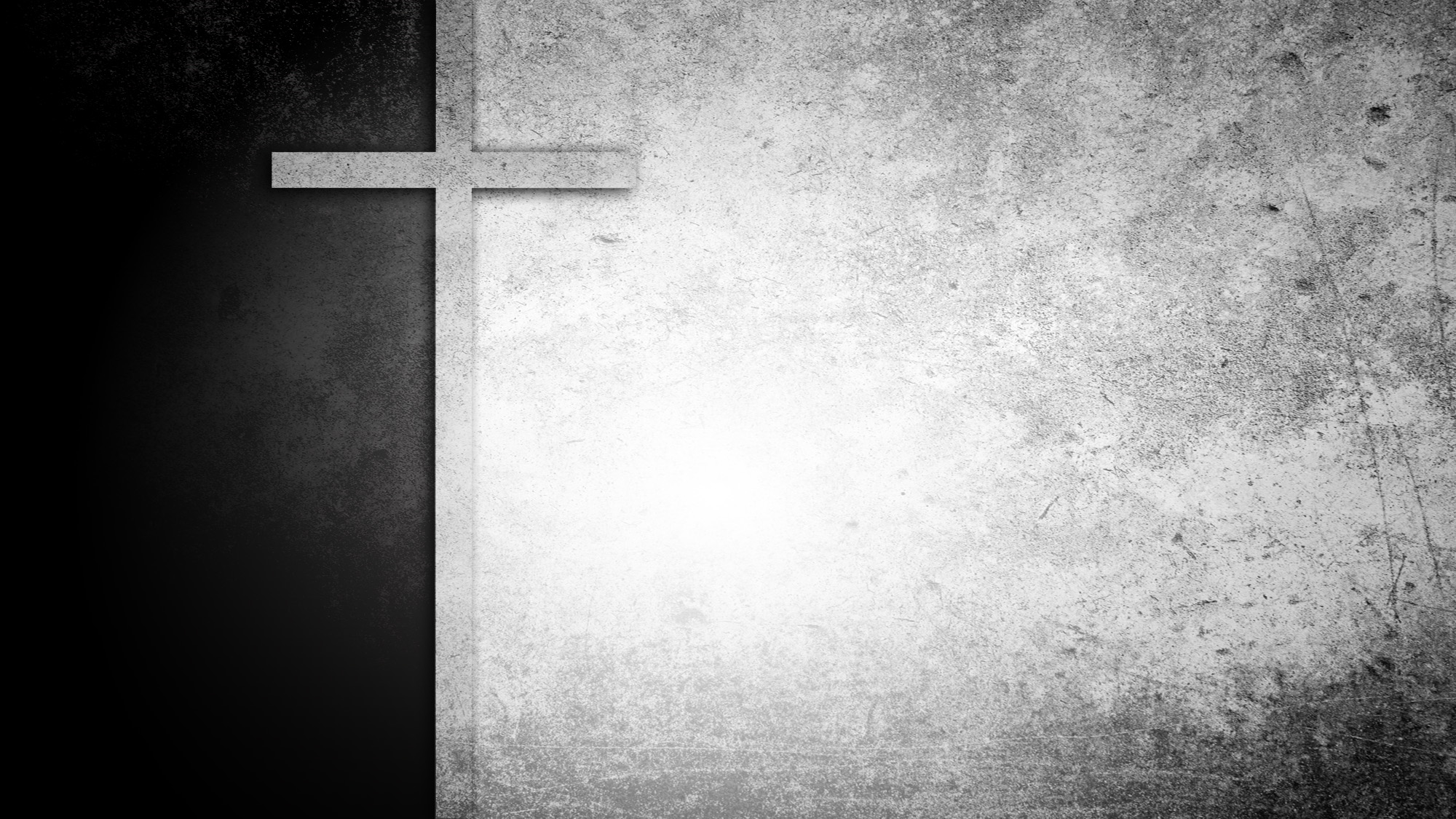 Spirit is synonymous with heart. Psalm 51:17
Spirit is synonymous with mind, Philippians 1:27
Spirit is the “inner man,” Ephesians 3:16
You Are A Spirit
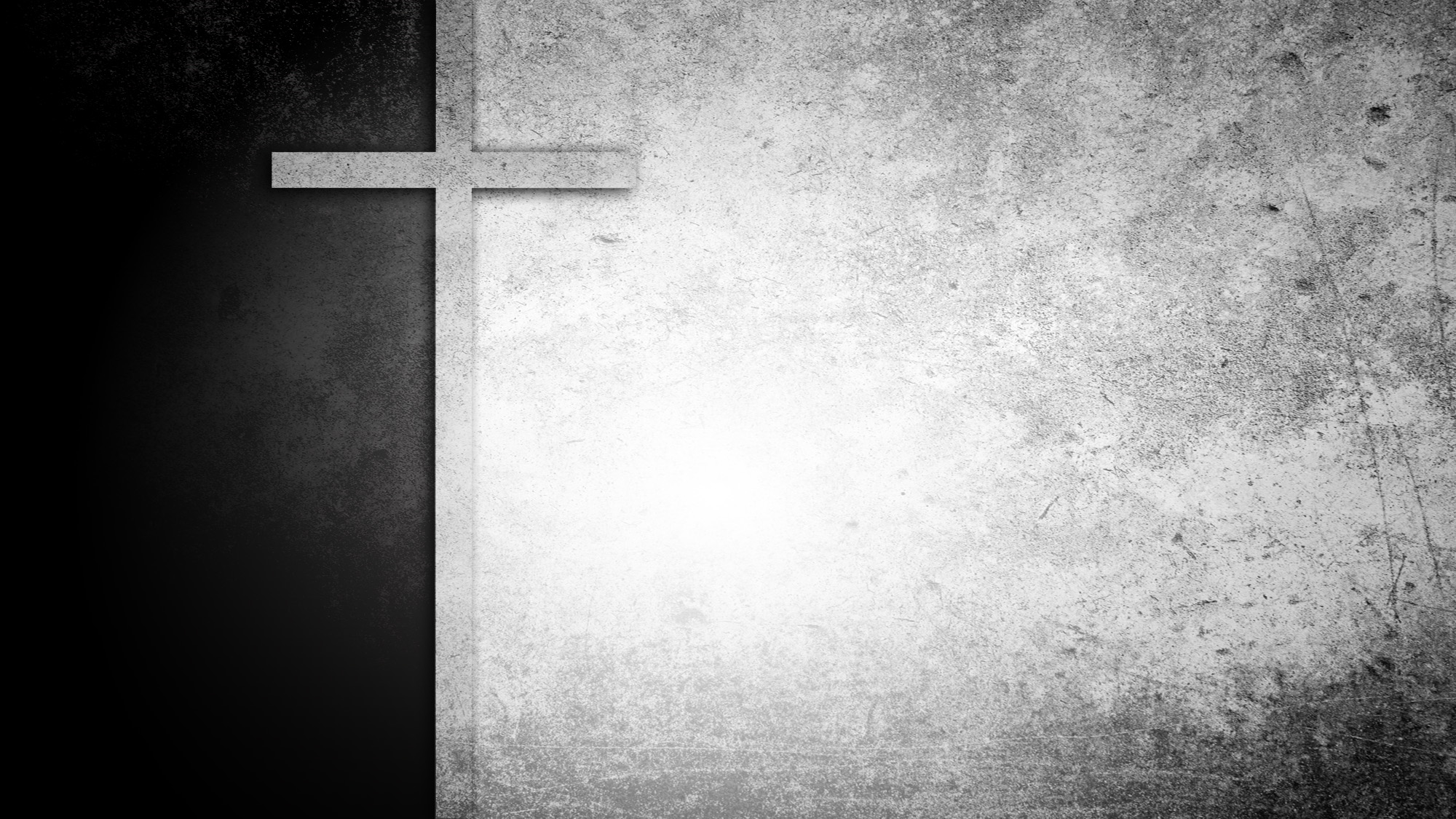 “But the things that proceed out of the mouth come from the heart, and those defile the man. For out of the heart come evil thoughts, murders, adulteries, fornications, thefts, false witness, slanders.” 
(Matthew 15:18–19)
You Are A Spirit
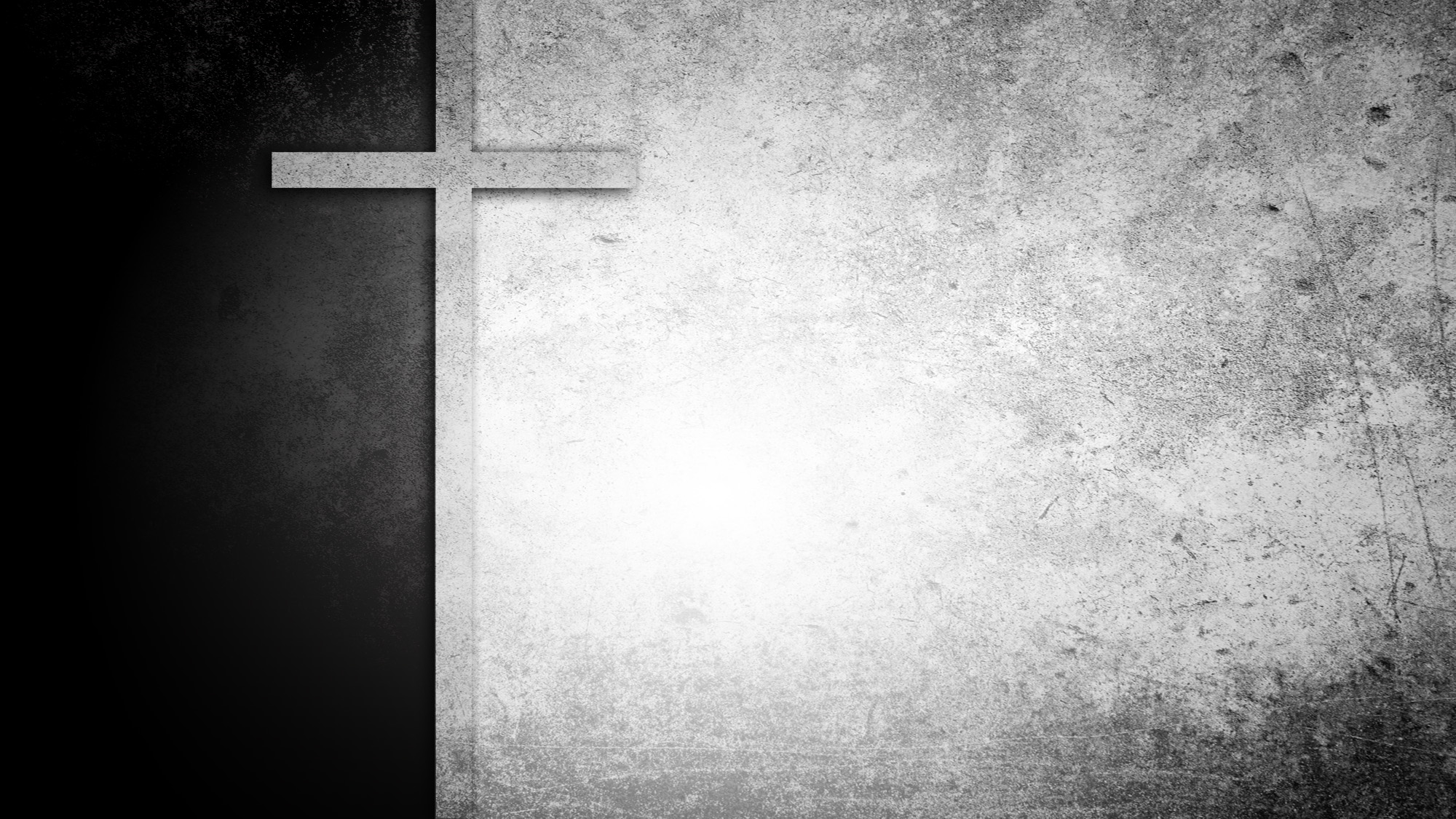 We were created as spiritual beings, Genesis 1:27; 2:7
We corrupt that nature through sin, Romans 3.23
We needed a new spirit!
You Are A Spirit
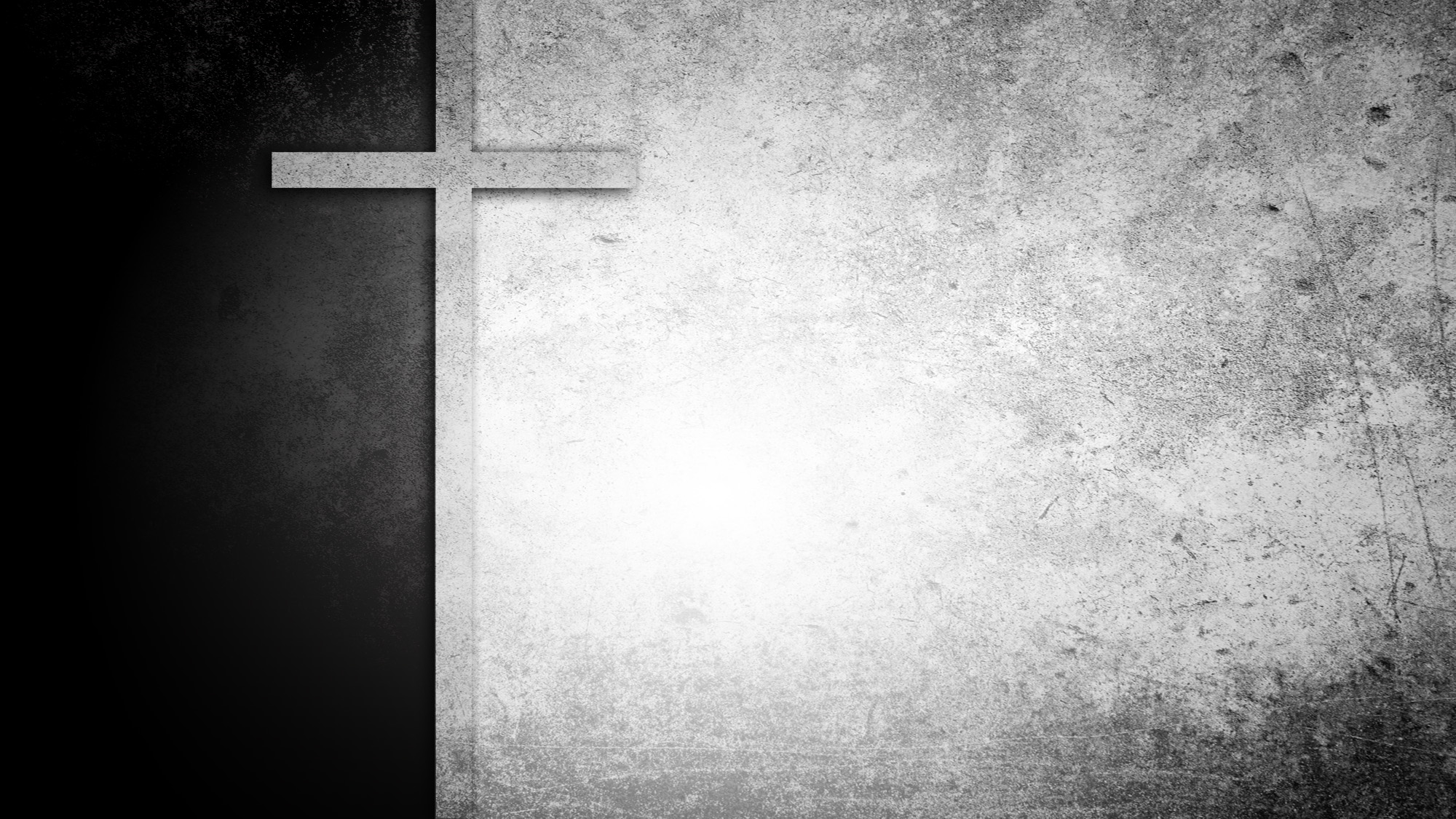 “Then I will sprinkle clean water on you, and you will be clean; I will cleanse you from all your filthiness and from all your idols. Moreover, I will give you a new heart and put a new spirit within you; and I will remove the heart of stone from your flesh and give you a heart of flesh. I will put My Spirit within you and cause you to walk in My statutes, and you will be careful to observe My ordinances,” (Ezekiel 36:25–27)
Receiving A New Spirit
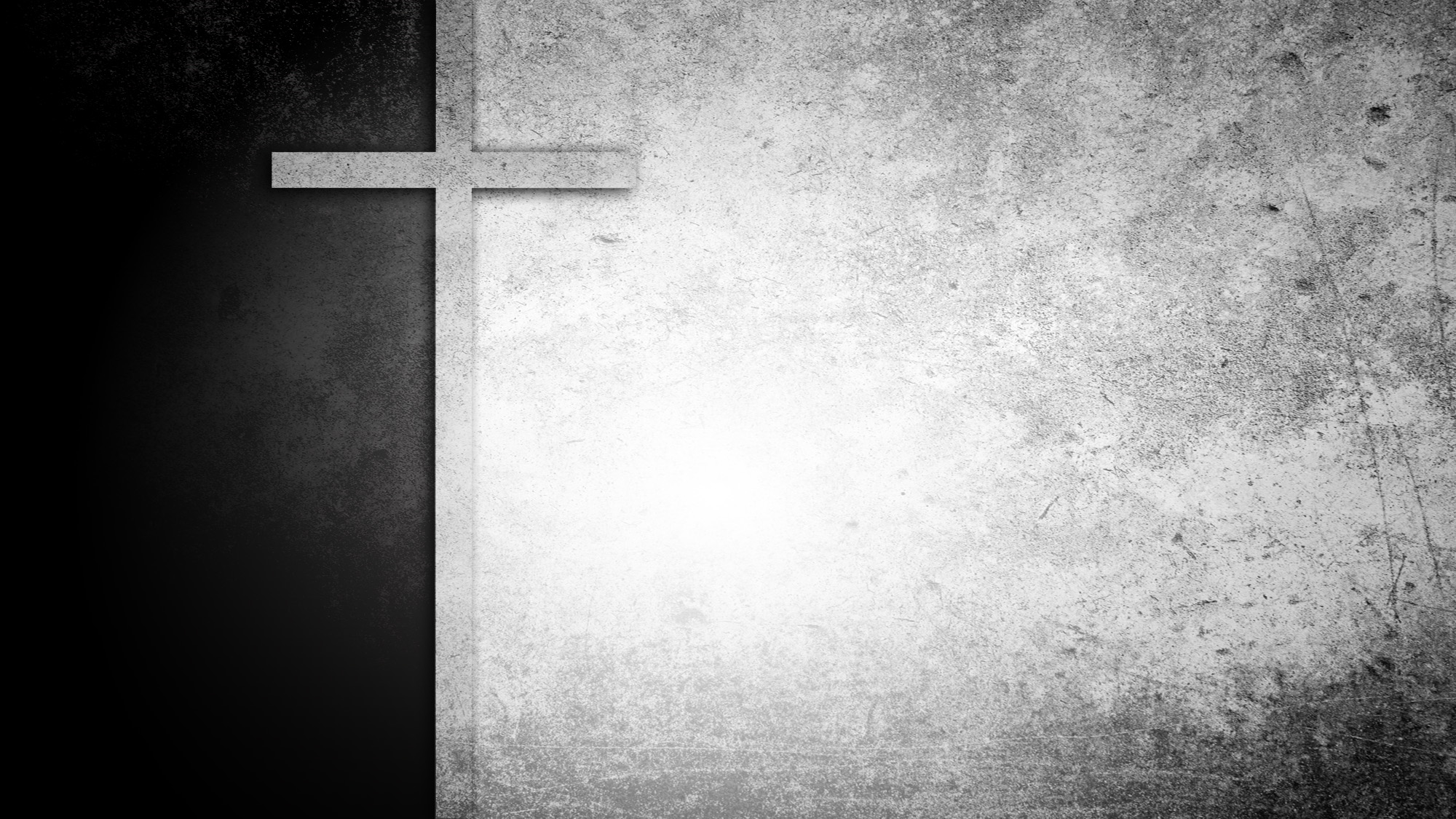 We desperately needed a new spirit, Romans 3.23
The Law was not the solution, Romans 7
In Christ we have received a new spirit, Romans 8
Receiving A New Spirit
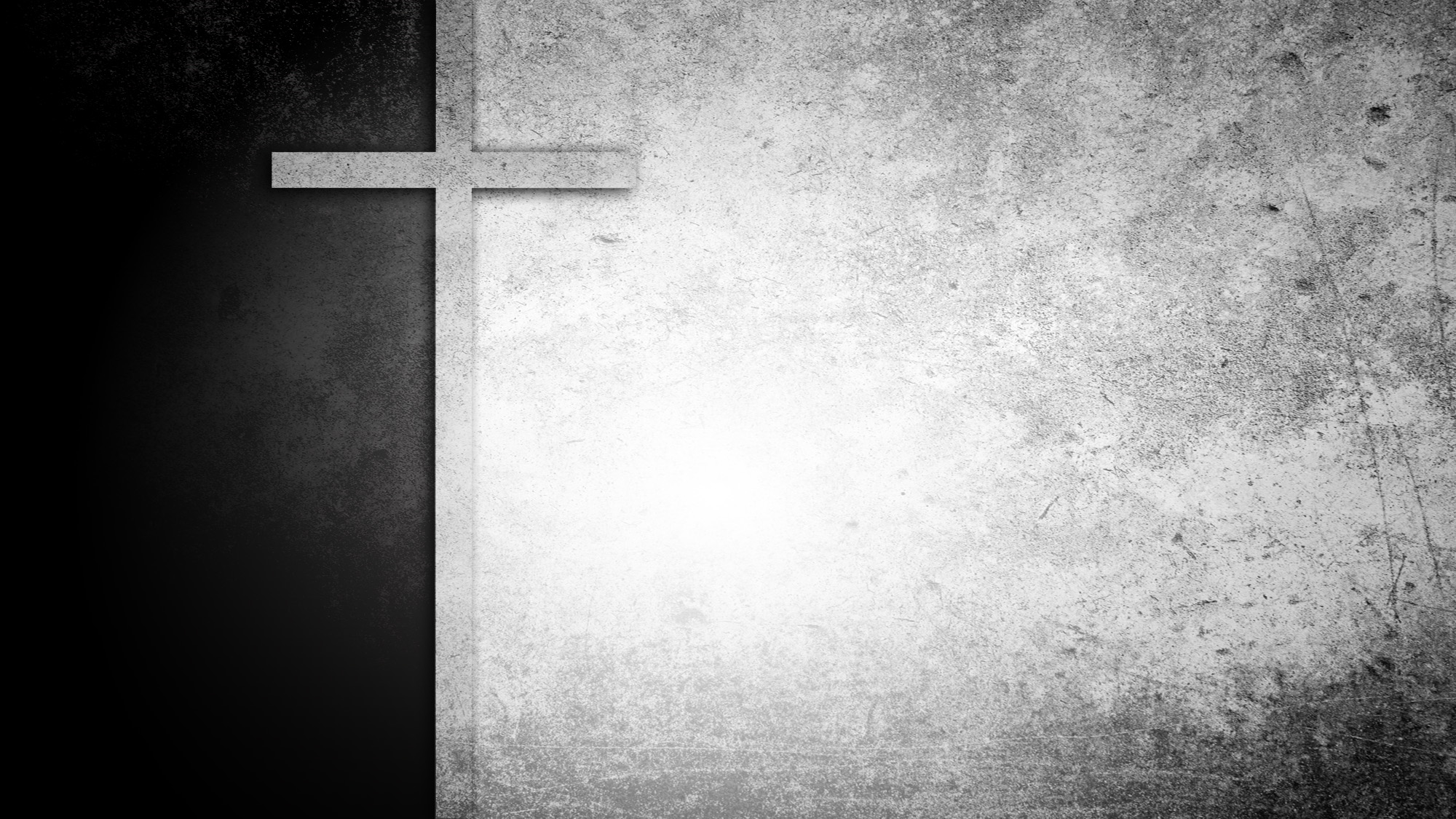 The Spirit (vs. 9)
The Spirit of God (vs. 9)
The Spirit of Christ (vs. 9)
Christ is in you (vs. 10)
Significant Synonyms in Romans 8
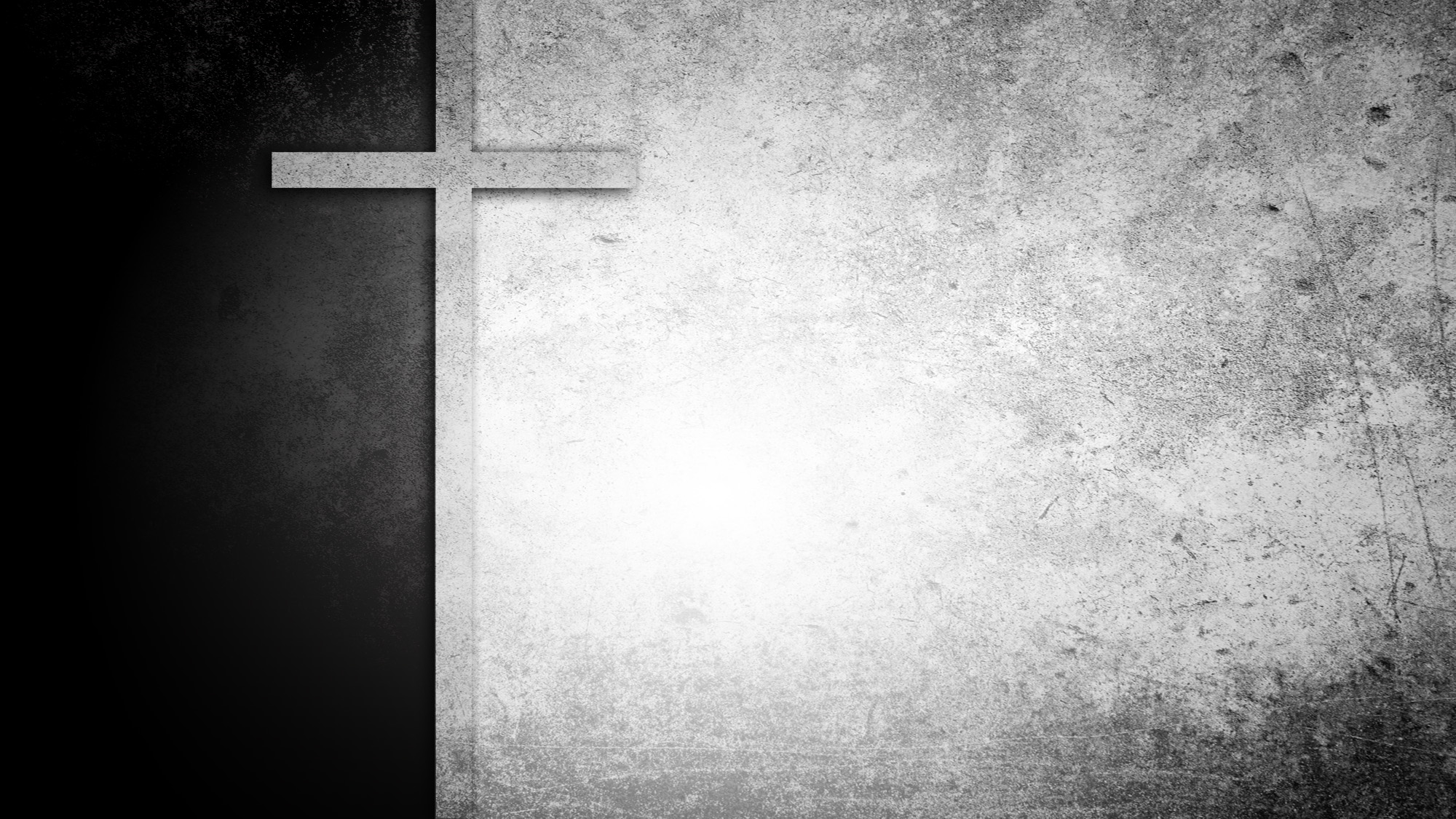 Walk according to the Spirit (vs. 4)
The mind set on the Spirit (vs. 5)
In the Spirit (vs. 9)
Significant Synonyms in Romans 8
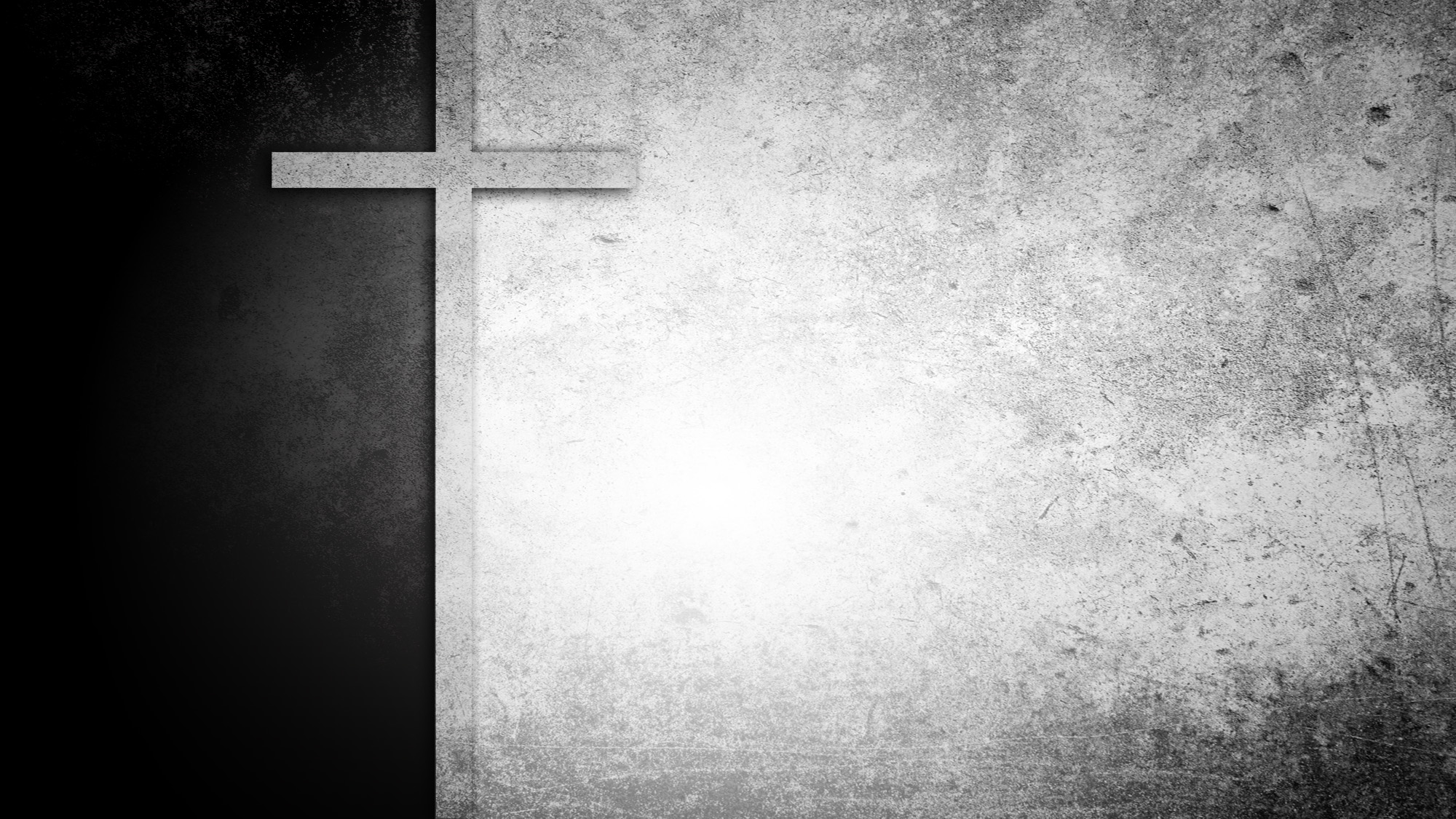 The Spirit of God dwells in you (vss. 9, 11)
Have the Spirit of Christ (vs. 9)
Christ in you (vs. 10)
Led by the Spirit of God (vs. 14)
Significant Synonyms in Romans 8
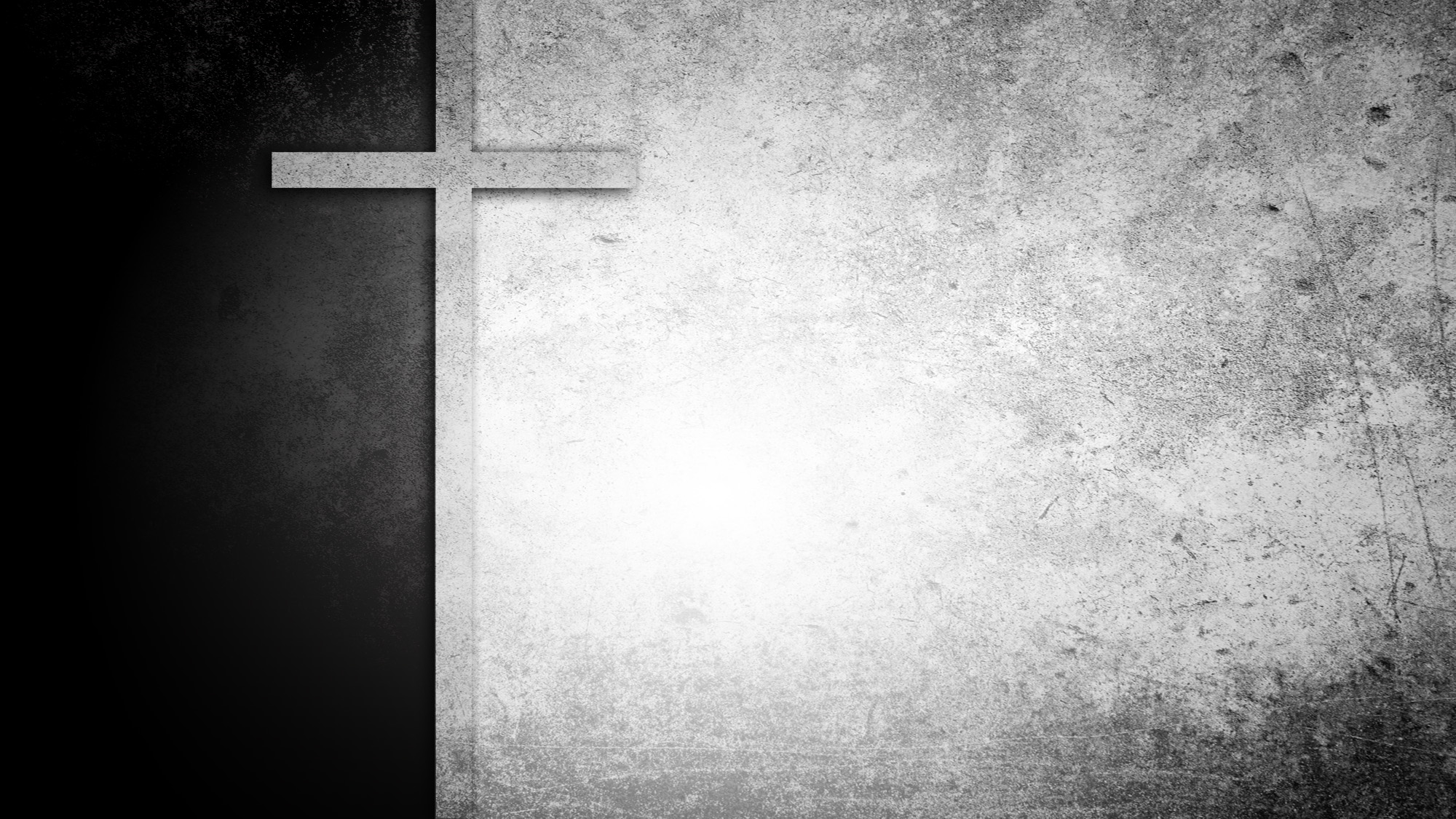 “Then I will sprinkle clean water on you, and you will be clean; I will cleanse you from all your filthiness and from all your idols. Moreover, I will give you a new heart and put a new spirit within you; and I will remove the heart of stone from your flesh and give you a heart of flesh. I will put My Spirit within you and cause you to walk in My statutes, and you will be careful to observe My ordinances,” (Ezekiel 36:25–27)
Receiving A New Spirit
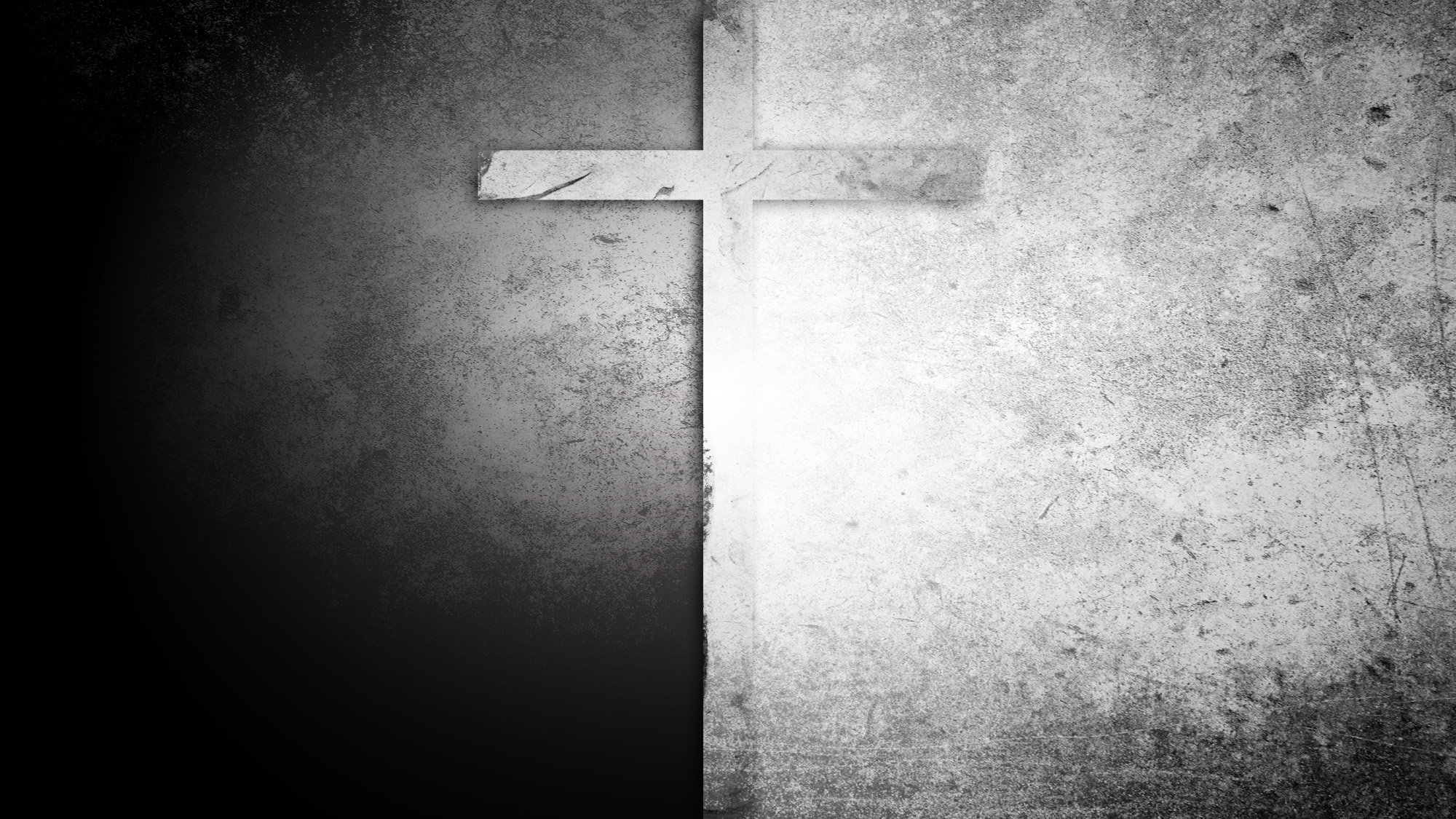 the Era of Adam
the Era of Jesus
Sin
Condemnation
Death
Abounded
Flesh
Obedience
Justification
Life
Abounded More
Spirit
The Law
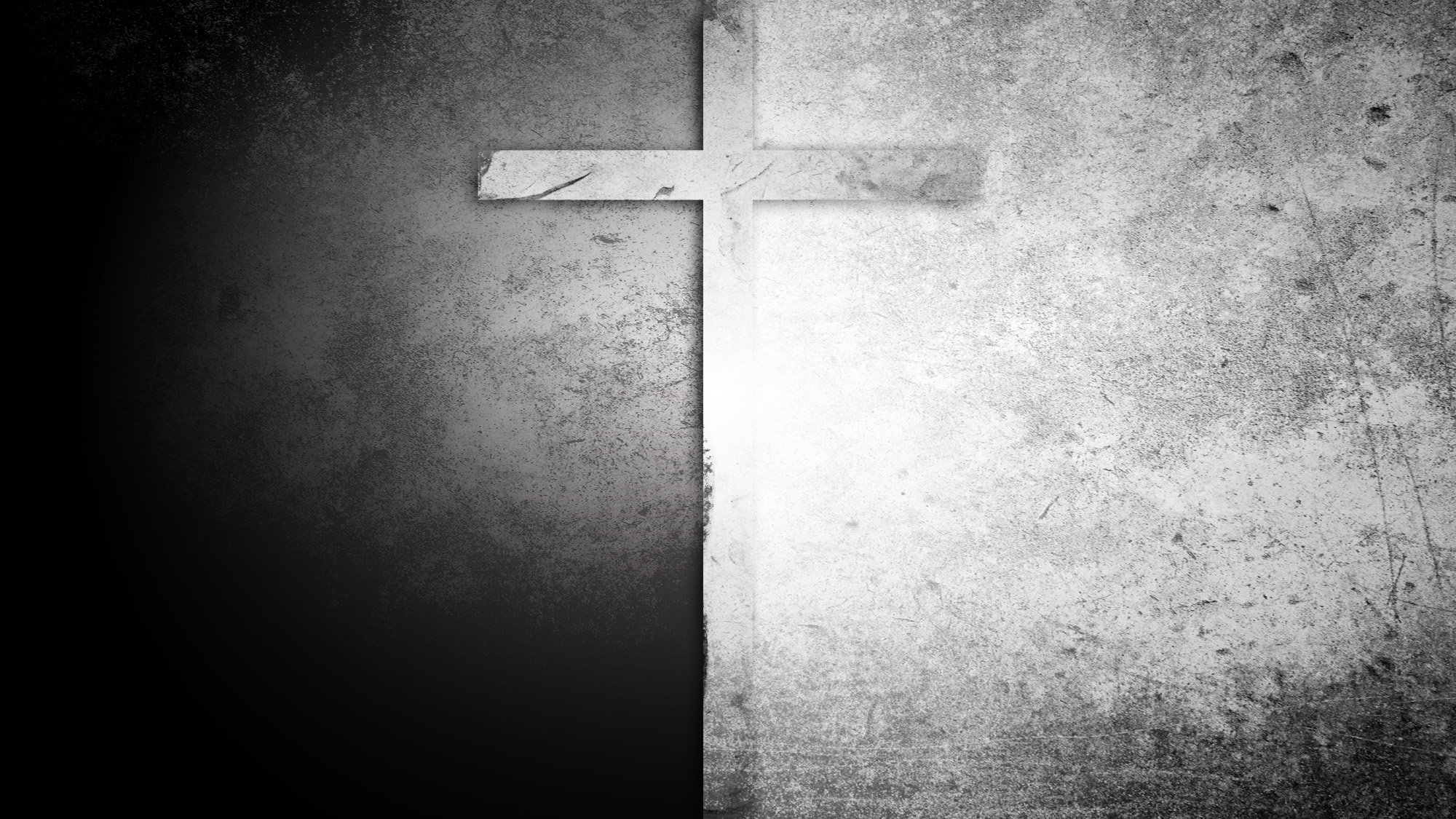 the Era of Adam
the Era of Jesus
Sin
Condemnation
Death
Abounded
Flesh
Slaves
Obedience
Justification
Life
Abounded More
Spirit
Sons
The Law